Взаимодействие баз данных научного цитирования и корпоративных репозиториев научных публикаций
Е.В.Ковязина, научный сотрудник
Институт вычислительного моделирования СО РАН
elena@icm.krasn.ru
Составные части репозитория
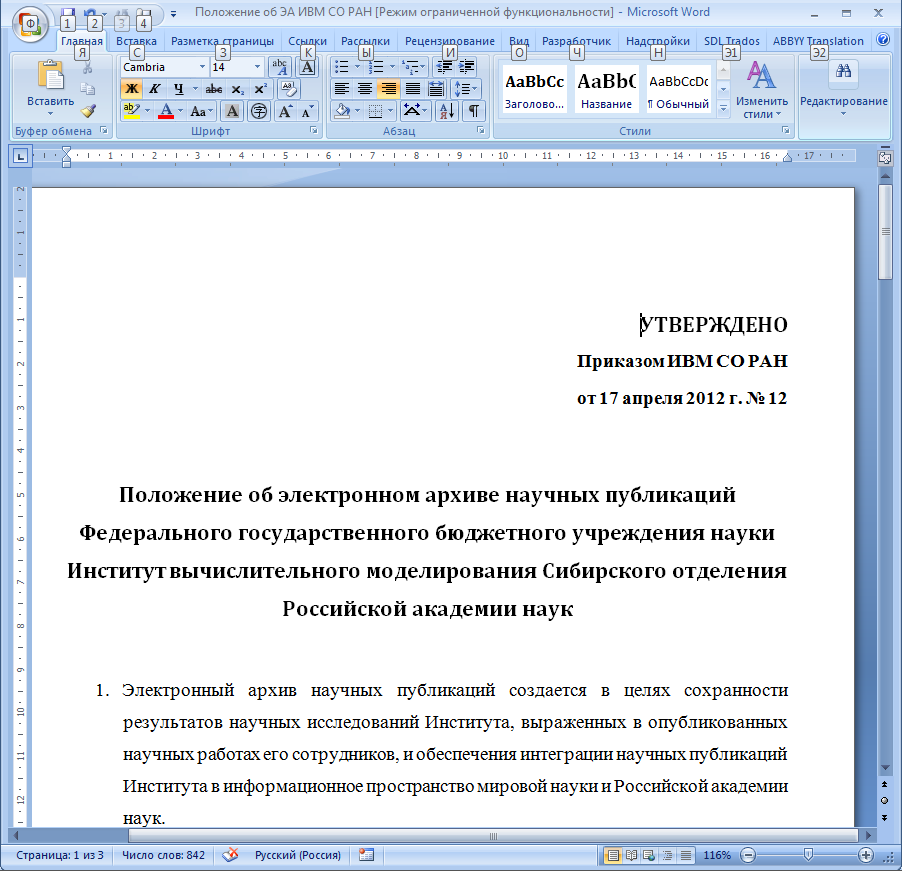 Хранилище документов
Базы описательных метаданных документов
Пакет организационной документации (положение об архиве, регламент доступа к документам, форма договора с авторами, дополнения в положение о рейтинговых надбавках и т.д.)
АРБИКОН-2014:  Санкт-Петербург, 23 - 24 июня 2014 г.
Задачи организационного характера
Противоречие между юридическими нормами и необходимостью поддержки высокого уровня публикационной активности сотрудников Института
АРБИКОН-2014:  Санкт-Петербург, 23 - 24 июня 2014 г.
Служебное произведение
Договора с издательствами должен заключать Институт
В случае издания монографии сторонней организацией права на произведение должны быть разделены между издающей организацией и местом работы автора
Существенные разночтения в трактовке закона между различными юридическими организациями
АРБИКОН-2014:  Санкт-Петербург, 23 - 24 июня 2014 г.
Централизация формирования баз заимствованных метаданных
АРБИКОН-2014:  Санкт-Петербург, 23 - 24 июня 2014 г.
АРБИКОН-2014:  Санкт-Петербург, 23 - 24 июня 2014 г.
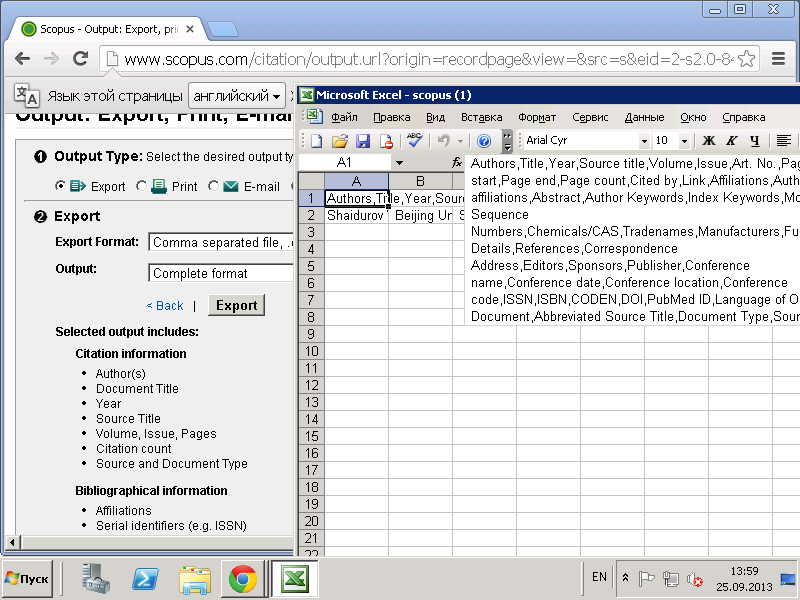 АРБИКОН-2014:  Санкт-Петербург, 23 - 24 июня 2014 г.
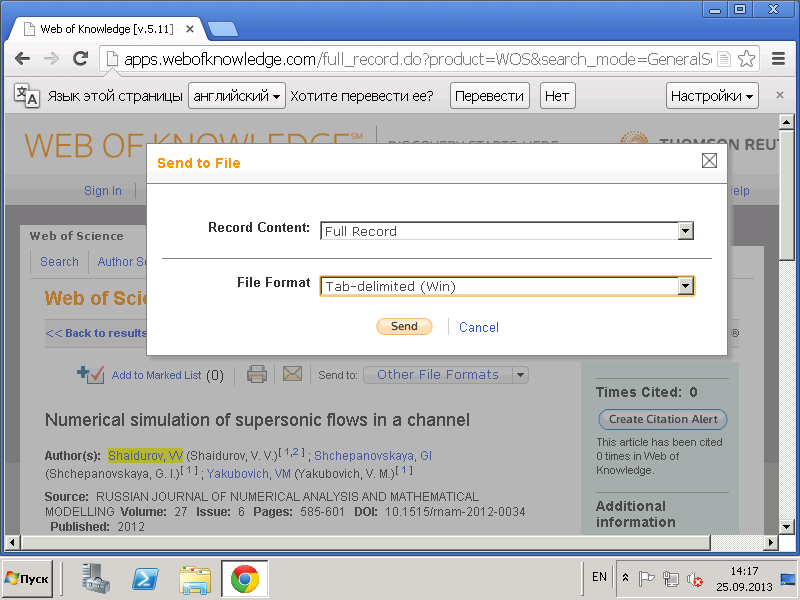 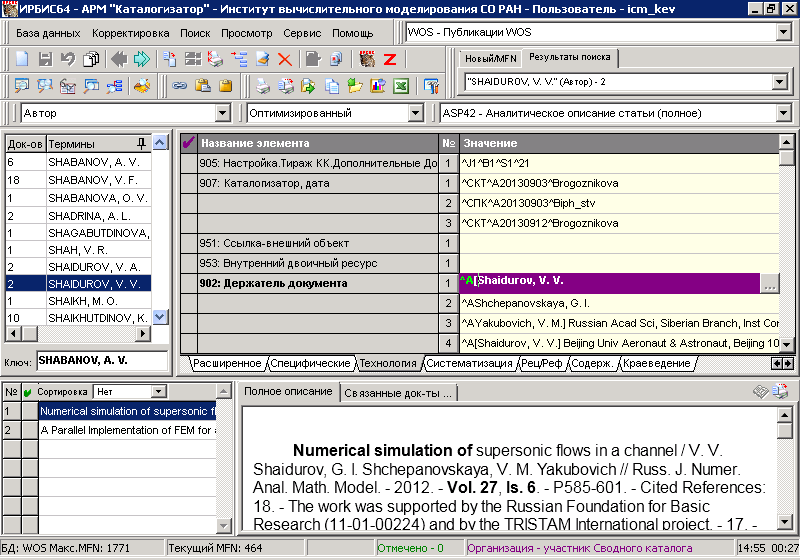 АРБИКОН-2014:  Санкт-Петербург, 23 - 24 июня 2014 г.
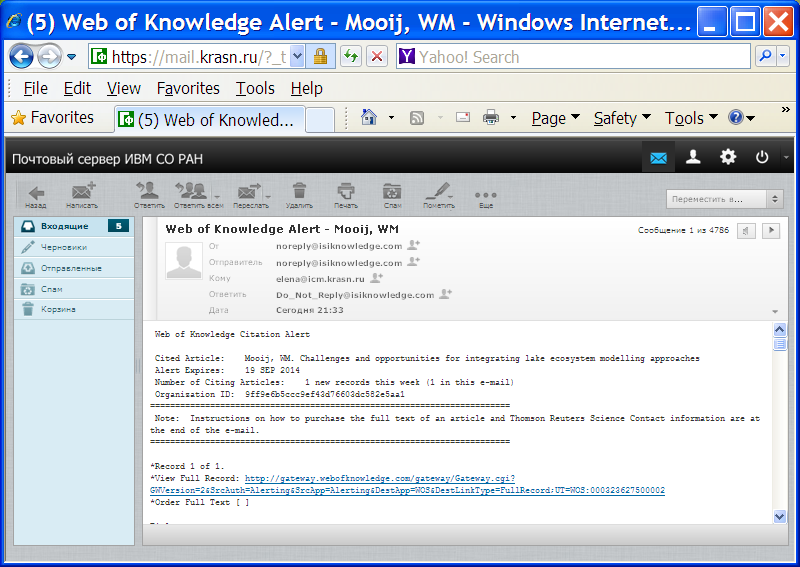 АРБИКОН-2014:  Санкт-Петербург, 23 - 24 июня 2014 г.
Проблема устранения дублирования
Обнаружение дублирования по DOI
Обнаружение дублирования средствами, встроенными в САБ
Устранение дублирования вручную
АРБИКОН-2014:  Санкт-Петербург, 23 - 24 июня 2014 г.
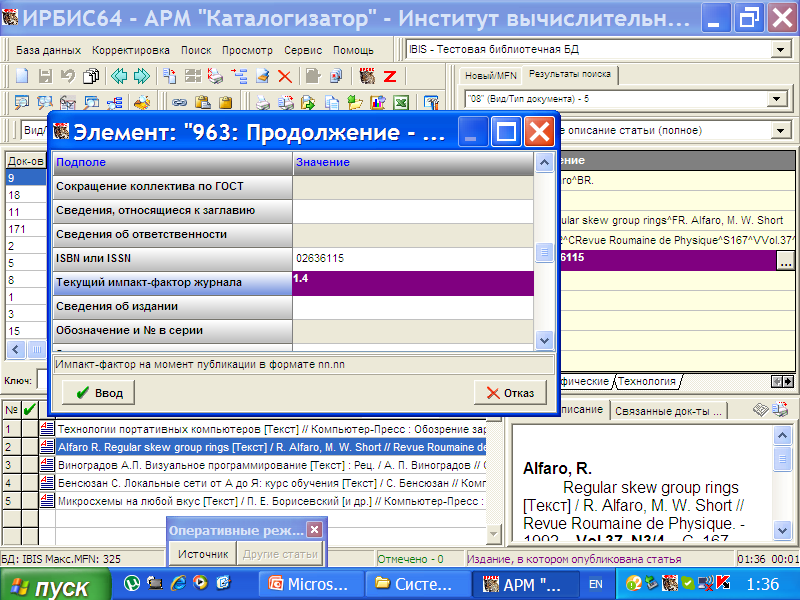 Поля, дополняющие структуру данных
поле разночтения фамилии автора (v790)
поле идентификаторов публикации в индексах научного цитирования (WoS, Scopus, РИНЦ и т.д.) (v321) и иных (v19);
поле текущего импакт-фактора источника публикации (v463);
поле списка библиографии (v390);
показатель текущего цитирования (v321).
АРБИКОН-2014:  Санкт-Петербург, 23 - 24 июня 2014 г.
Многократность формируемых метаданных для документов репозитория
Проблема взаимообмена записями
АРБИКОН-2014:  Санкт-Петербург, 23 - 24 июня 2014 г.
Спасибо за внимание!
Е.В.Ковязина, 
научный сотрудник
Институт вычислительного моделирования СО РАН
elena@icm.krasn.ru